Belgie a Holandsko - gastronomie
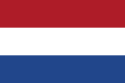 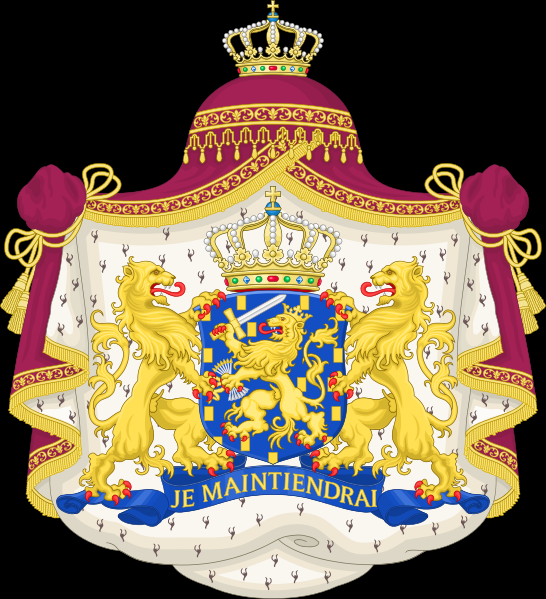 Holandsko
Bohatá historie
Kolonie
Námořní obchod
Pirátství
Mutikukturální společnost
Exotické vlivy
Tolerance
Holandsko
Zemědělské produkty
Pivo = největší pivovar v Evropě
Jednoduchá kuchyně
Koření, hořčice
Sýry = fenomén
Ryby a plody moře
Hovězí, drůbeží, vepřové…
Známe z gastronomie…
Holandský řízek
Holandská omáčka
Holandská hořčice
Holandská rajčata
Holandské kakao…
Mlýny na všechno…
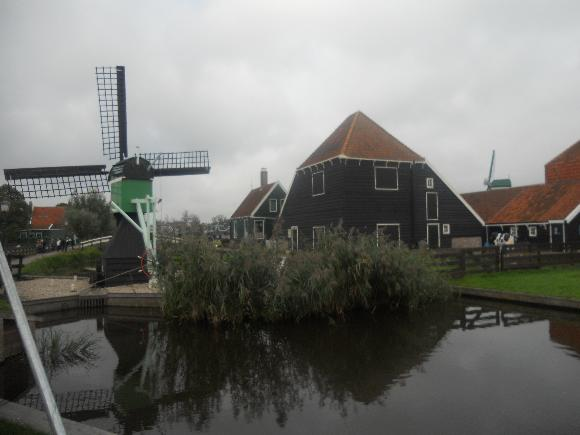 Obchod se sýry
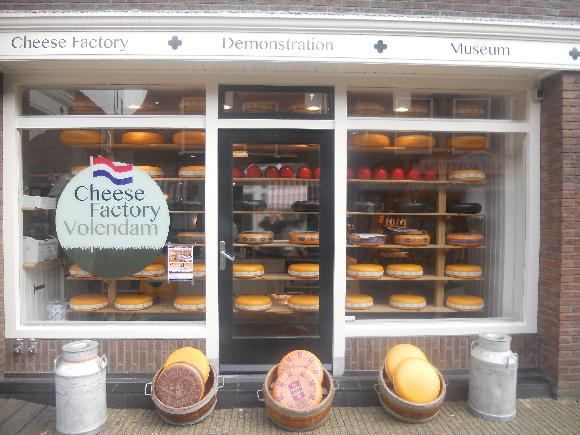 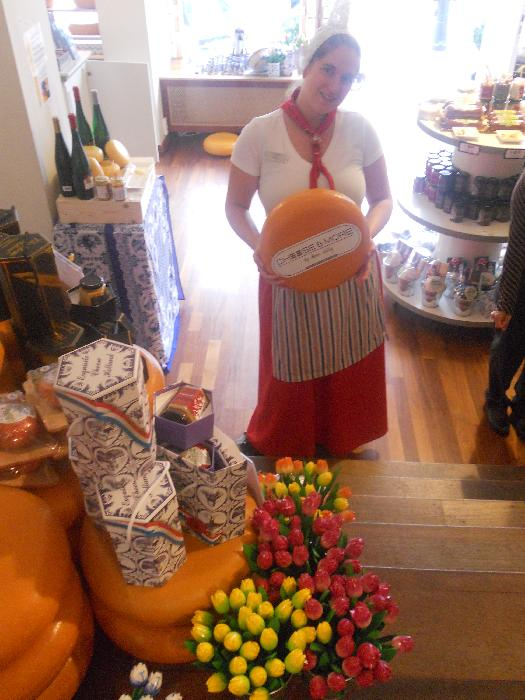 Prodavačkasýrů
Exkurze do výroby sýrů
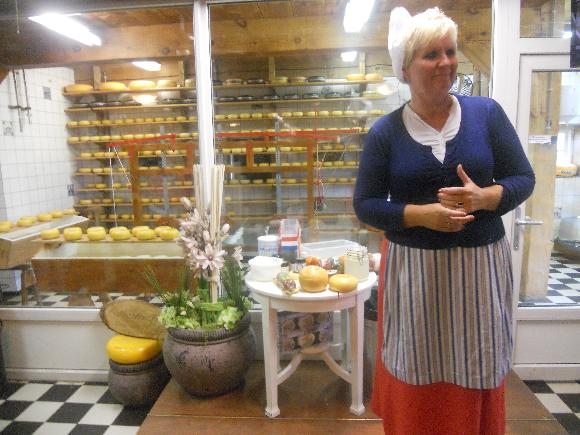 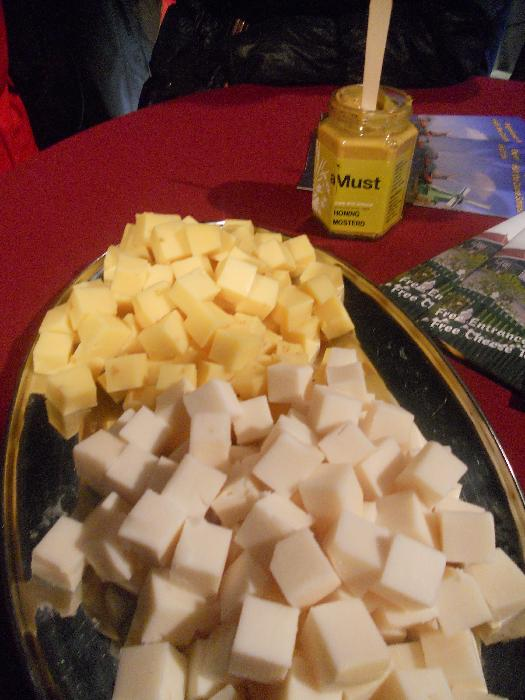 Degustace
Balení sýrů pro turisty…
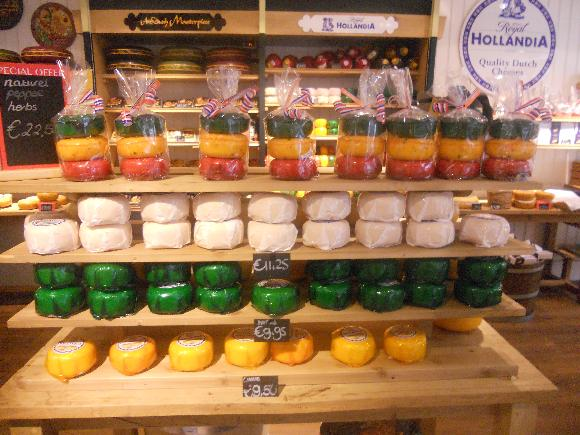 Stánky s plody moře
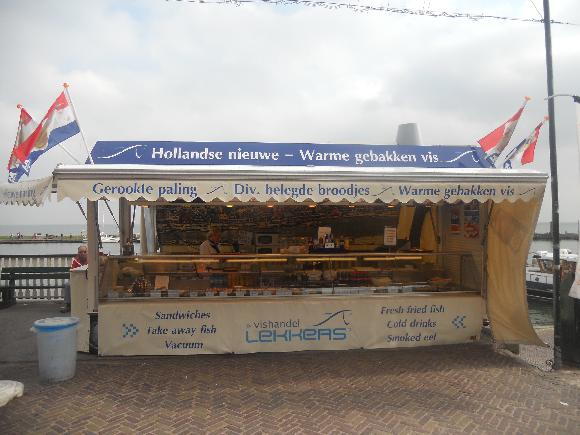 zaslání
Stánky s waflemi
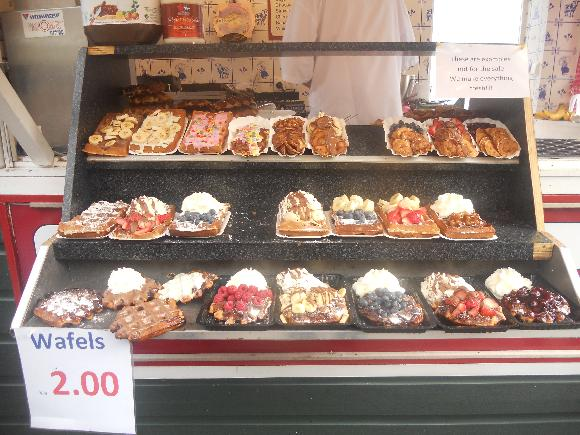 Umělecká hospůdka
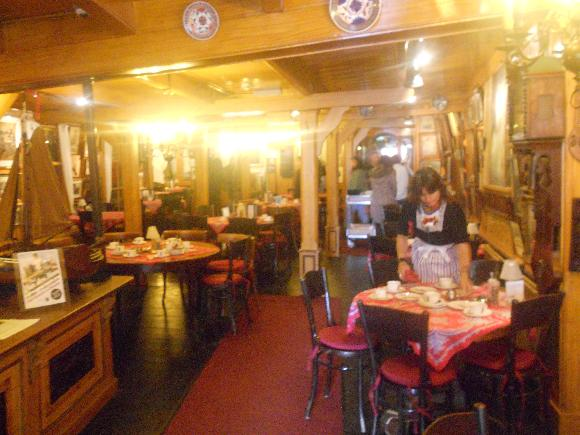 Kubusové domy
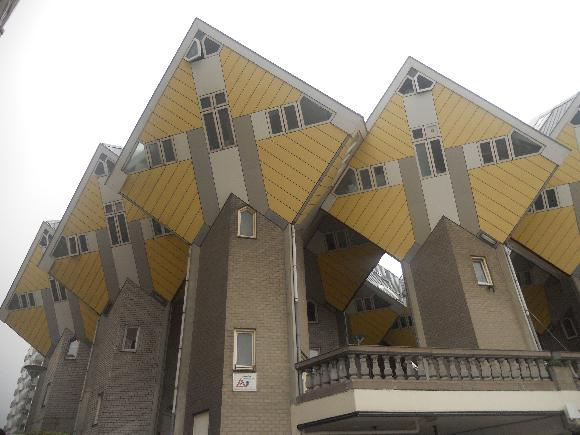 Prodej vín a destilátů
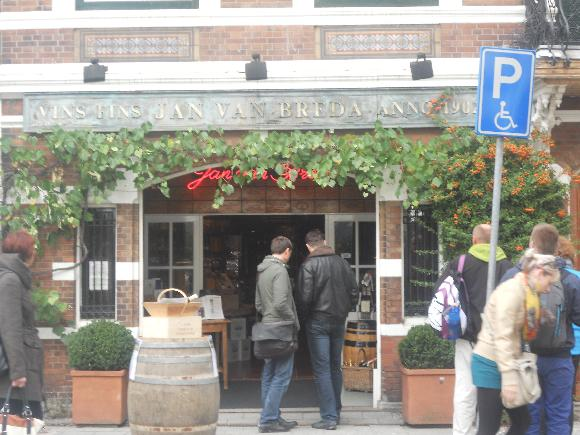 Legální prodej lehkých drog
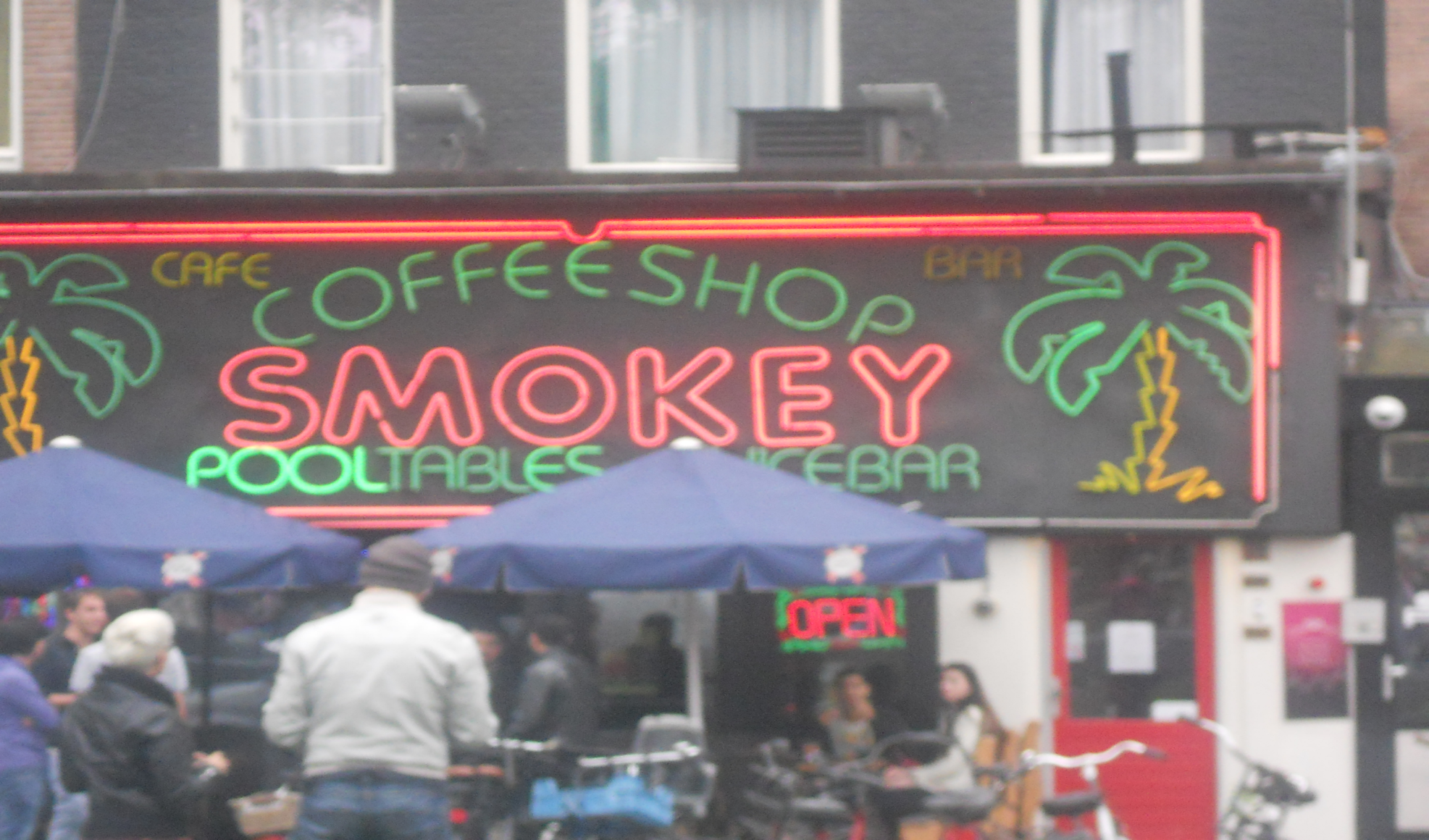 Automat na rychlé občerstvení
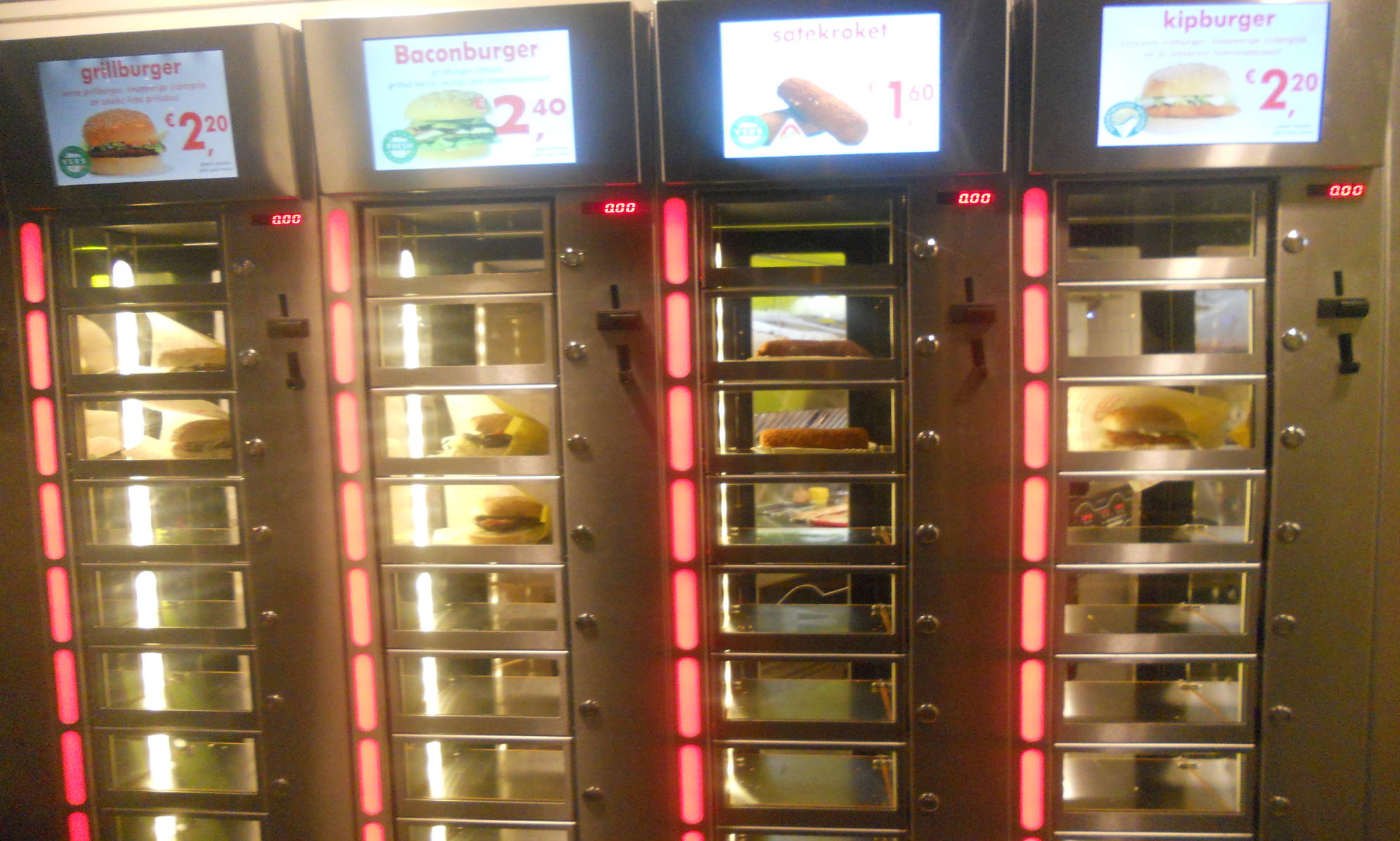 20 minut = 40 euro
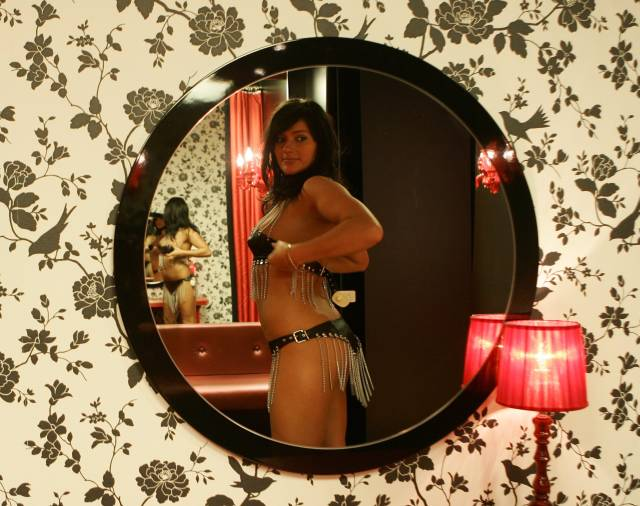 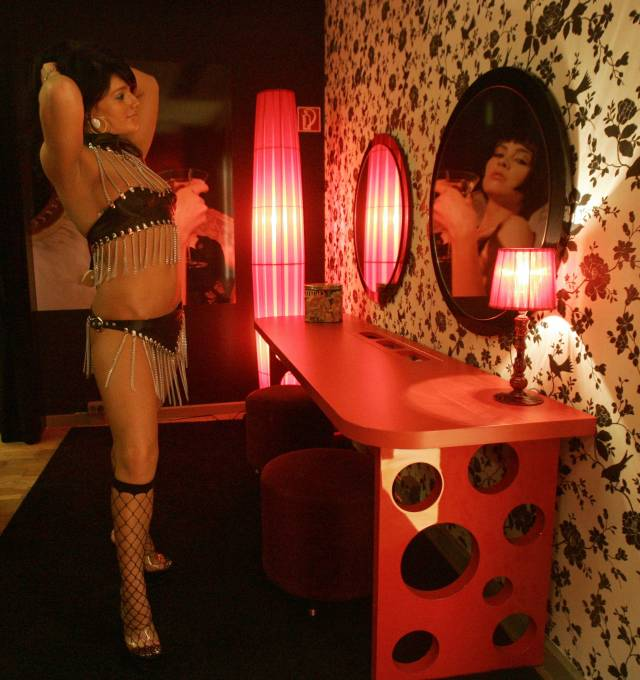 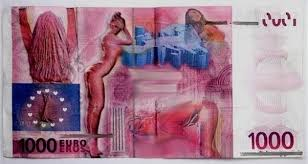 Belgické speciality
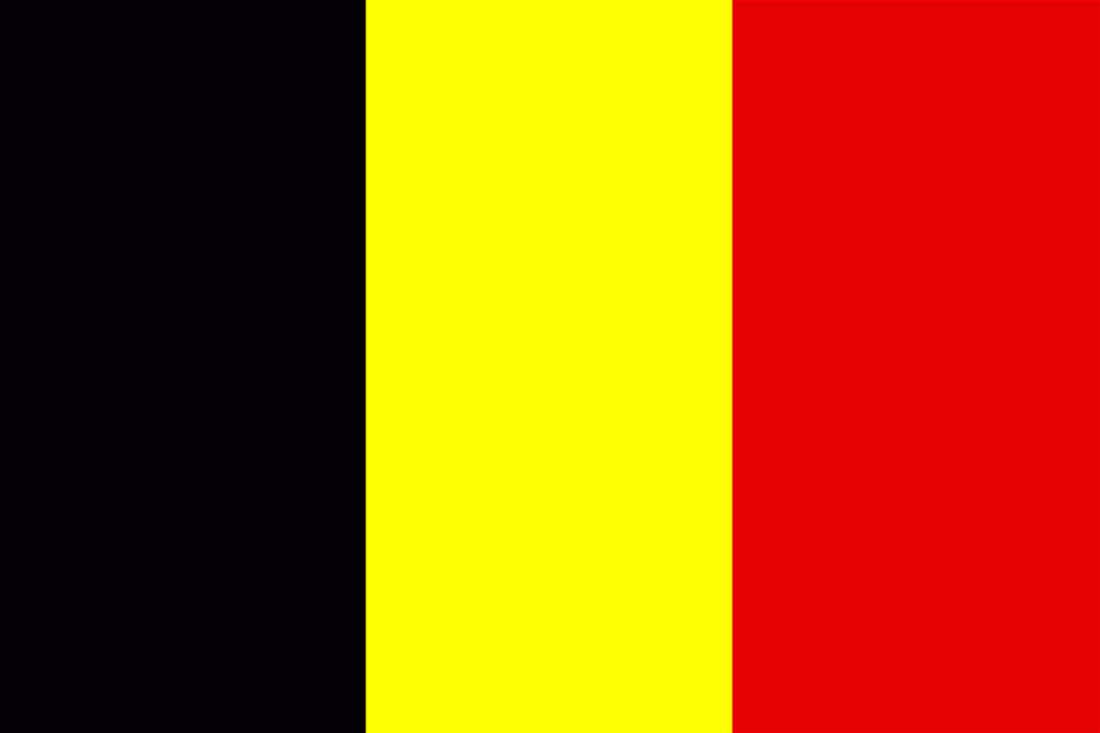 Belgie
Neobjevený gastronomický fenomén
Pestrá, blízká Francii
Vlámové a Valoni
Nejvíce michelinských hvězdiček
Gastronomické fenomény
Mušle a šneci
Nejoblíbenější, především v Bruselu jsou slávky jedlé (Les Moules)
Šneci (Les Escargots) se podávají jako předkrm, 
zejména ve valonské části
Les Moules
Podávané ve velkém tmavém kastrolu, připravené na nespočet různých způsobů, přírodní, na pivu, na víně, s indickým kořením, nebo na másle.
Jako příloha především hranolky
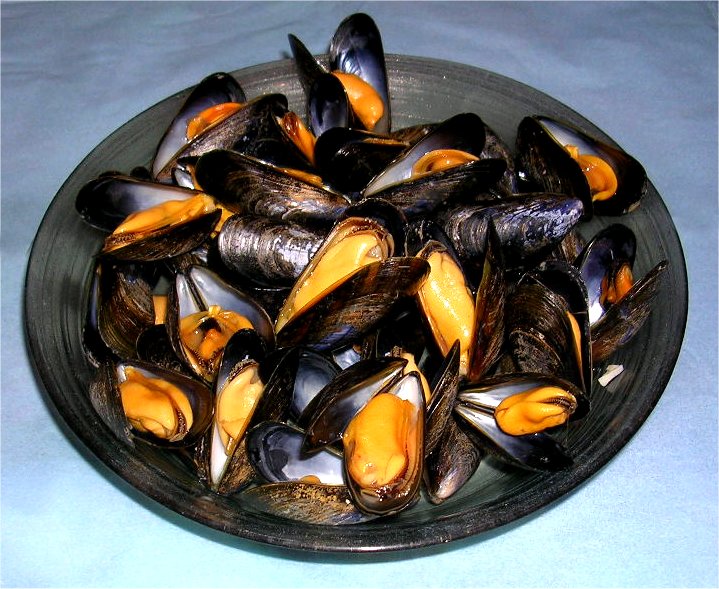 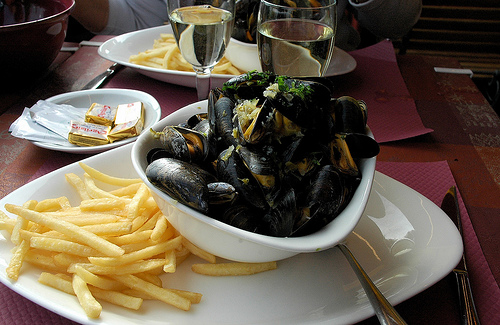 Les escargots
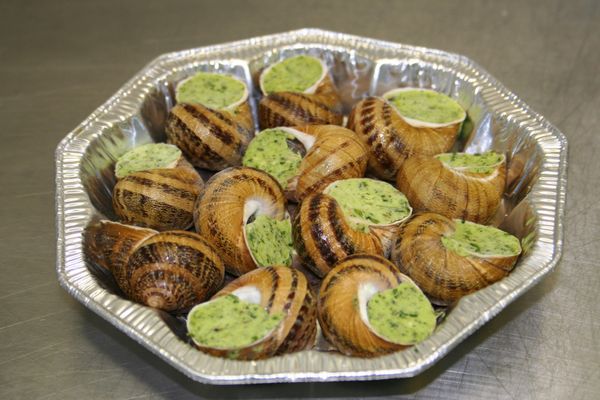 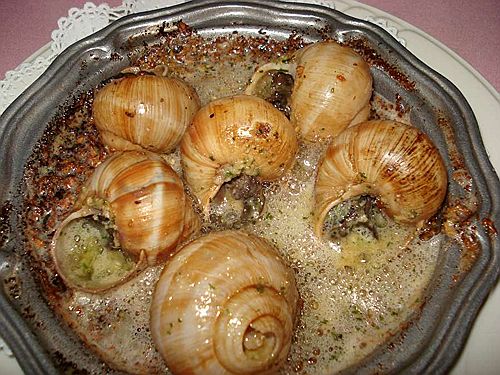 Speciální belgické předkrmy
Typické belgické předkrmy se velmi podobají těm francouzským
Paštiky (le paté)
Kachní játra (le foi gras)
Mušle svatého Jakuba (les coquilles Saint-Jacques)
Ústřice (les huitres)
Hlemýždi (les escargots)
Le paté
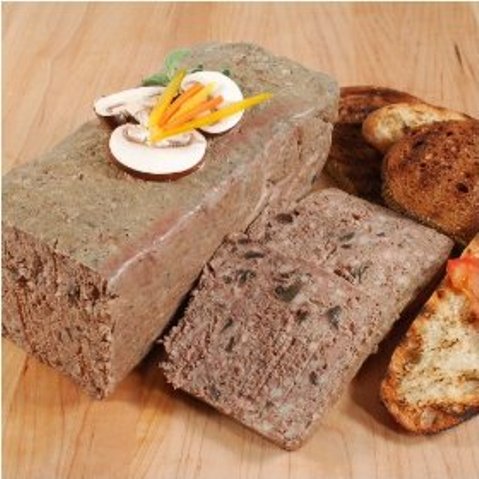 Le foi gras
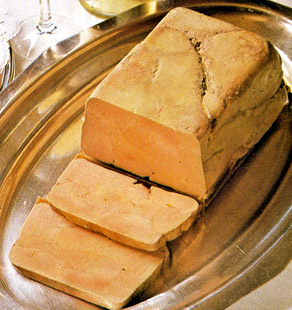 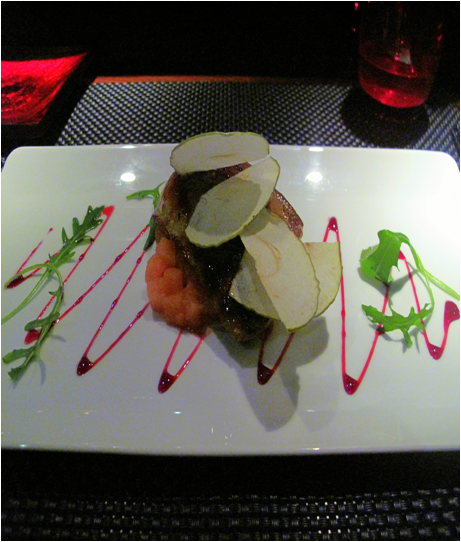 Les coquilles Saint-Jacques
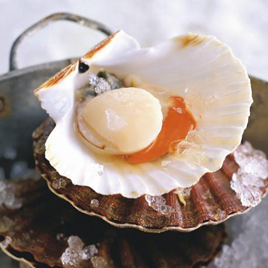 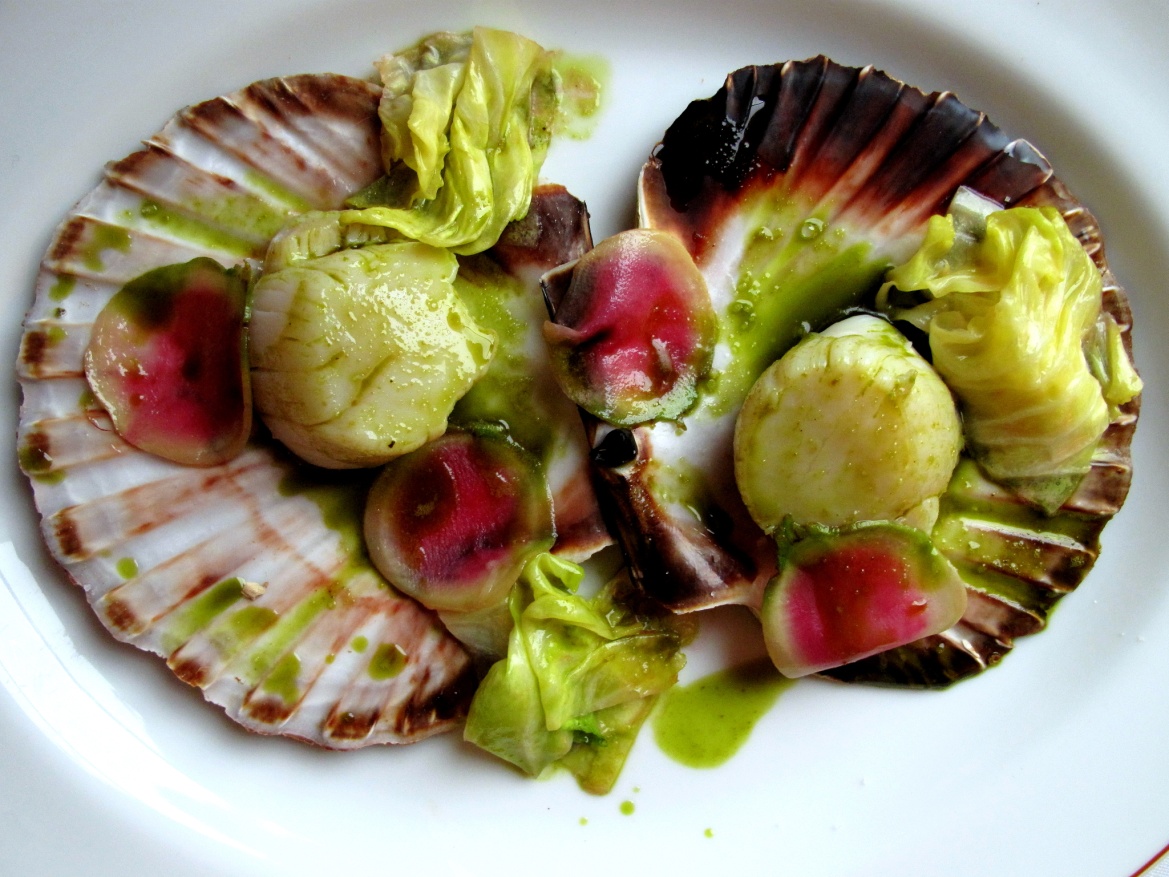 Les huitres
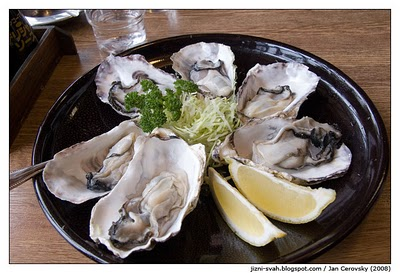 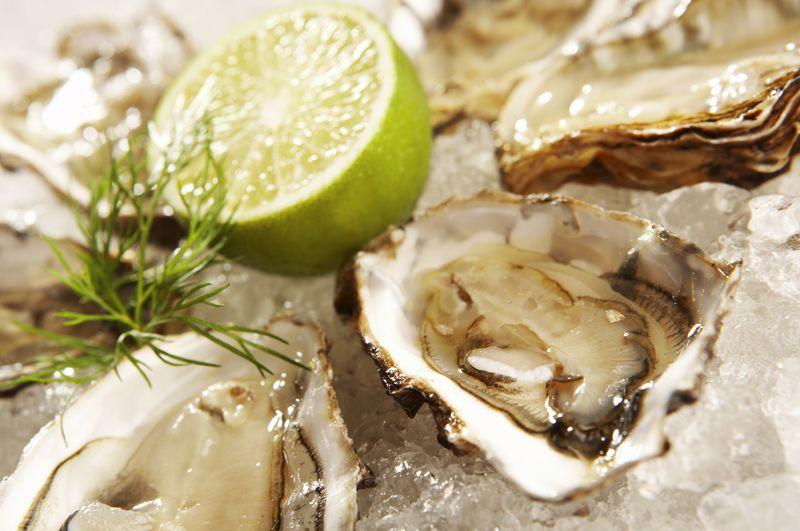 Belgické polévky a hlavní jídla
Pivní polévka

Waterzooi - kuře dušené s pórkem, bujónem, smetanou a vaječnými žloutky 
Anguille au vert - úhoř se zelenou bylinkovou omáčkou
Vepřové na pivě – připomíná guláš se zeleninou, zapečený v troubě
Pivní polévka
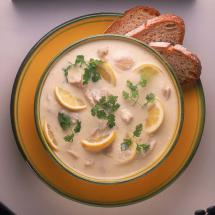 Waterzooi
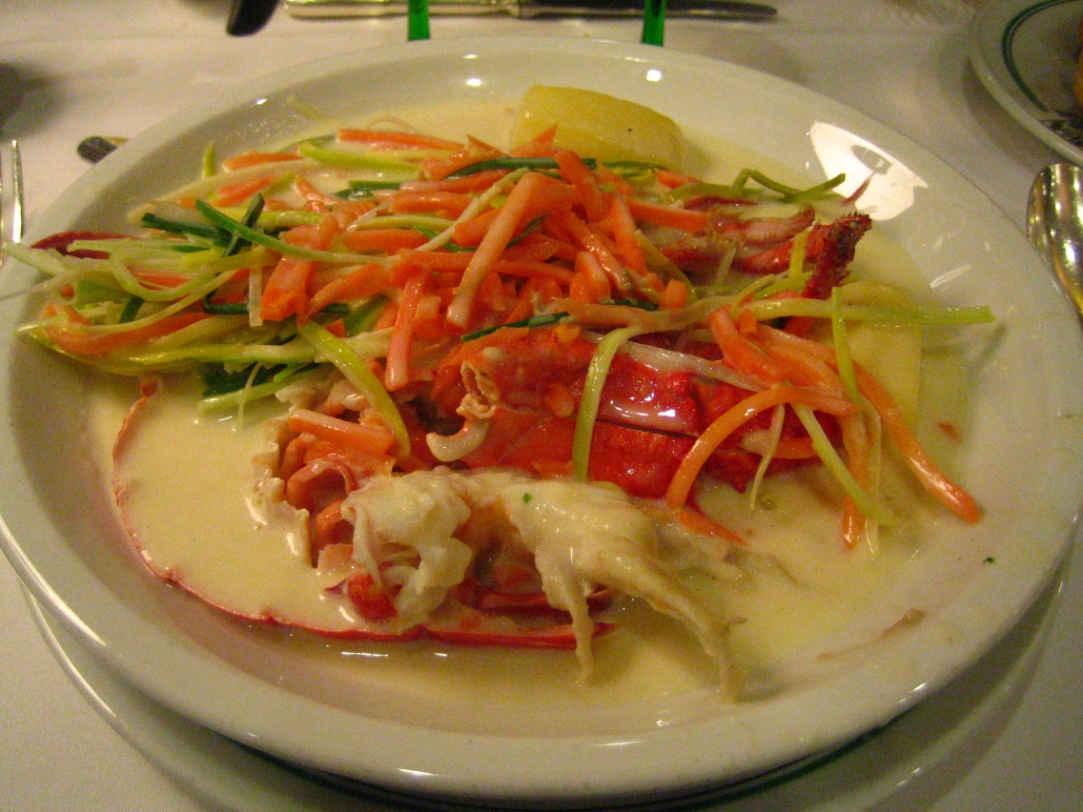 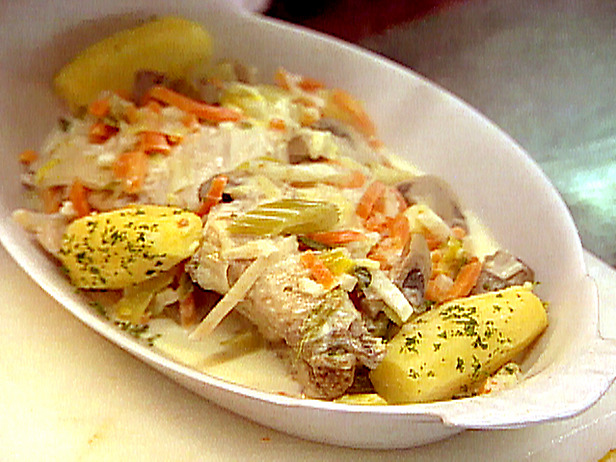 Anguille au vert
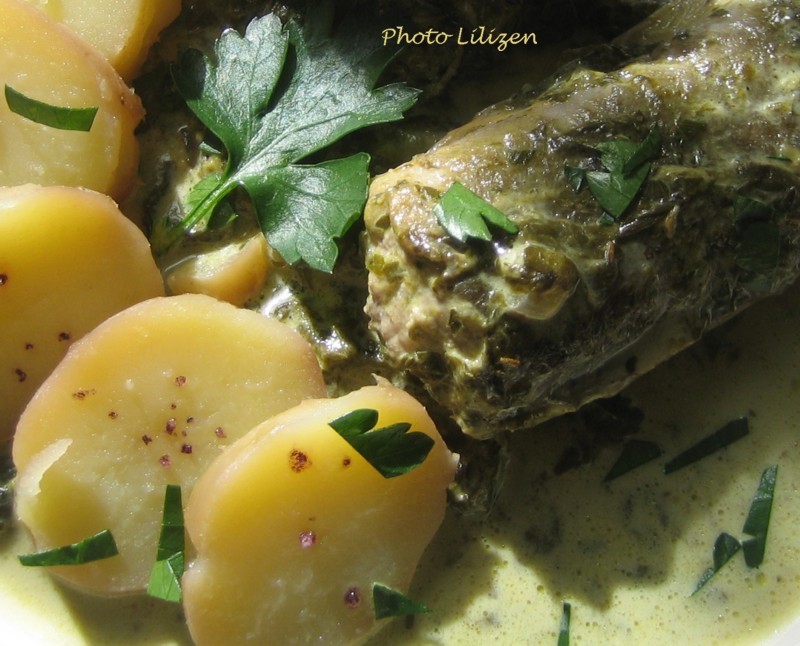 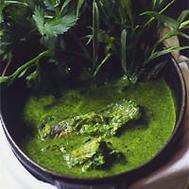 Hranolky
Nejtypičtější belgickou přílohou
Smažené na dvakrát
Dnes se vyrábí převážně z puré
Jsou širší než anglické chip‘s
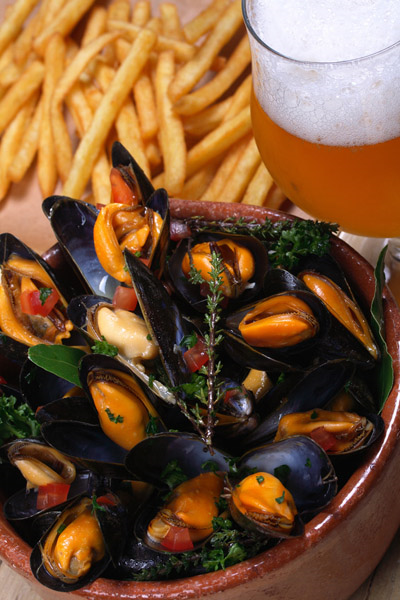 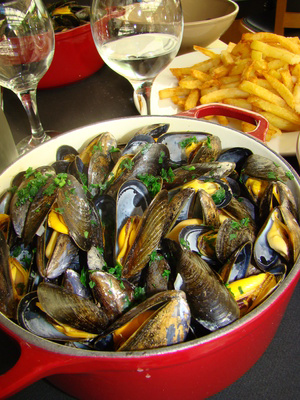 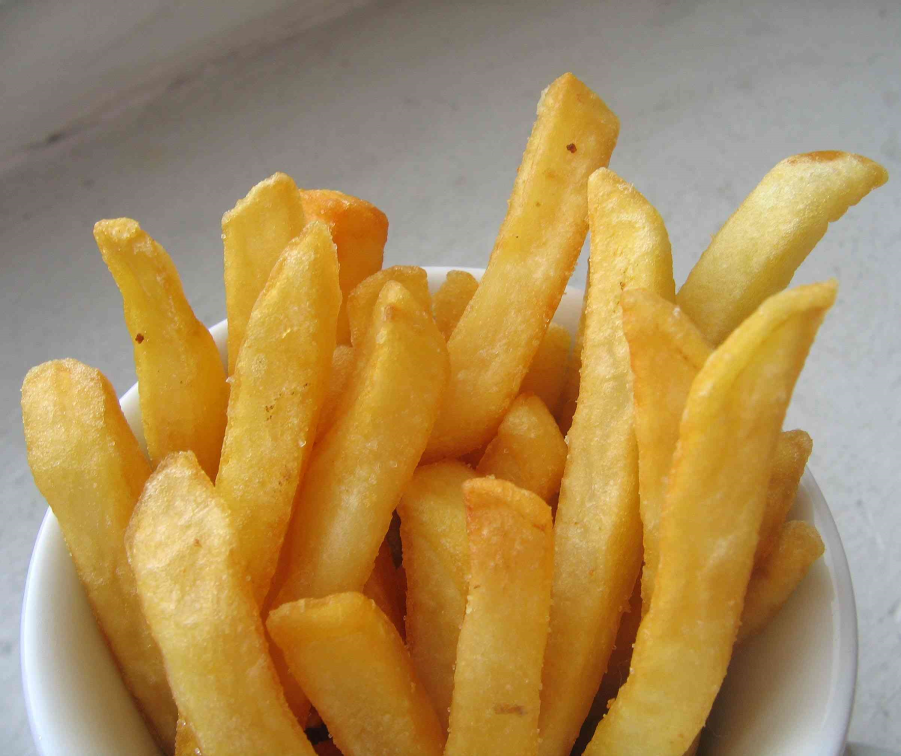 Belgické moučníky a sýry
Po každém jídle „musí“ přijít na stůl  belgický sýrEchte LooChimay 
K nejznámějším moučníkům patří  belgické vafle(na severu - les gaufres)

Speculaas – hodně kořeněné sušenky(skořice, hřebíček, zázvor..)
Echte Loo
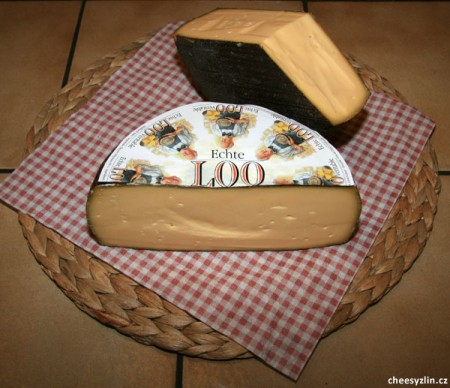 Vyrábí se z kravského mléka
Smetanový s jemným těstem a lehce pikantní
Chimai
Chimay Old
Chimay Grand Classic
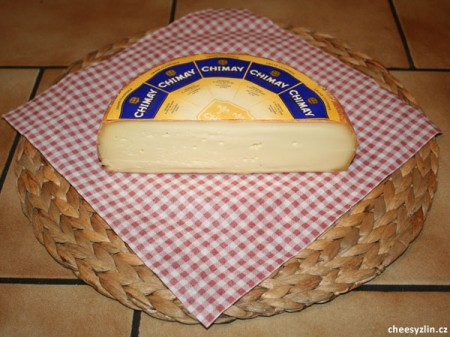 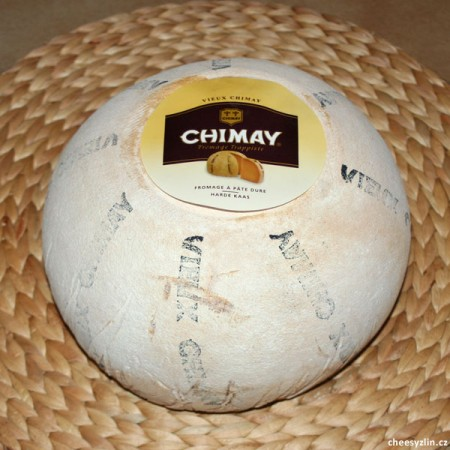 Sýry pocházejí z kláštera Chumai 
Chimay Old zraje 6 měsíců
Chimay Grand Classic zraje 4 týdny
Les gaufres
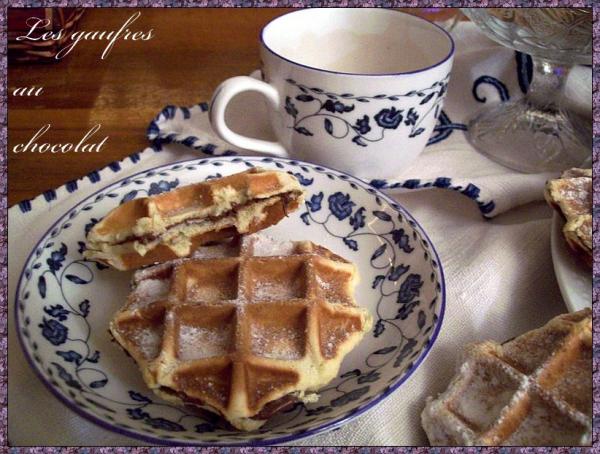 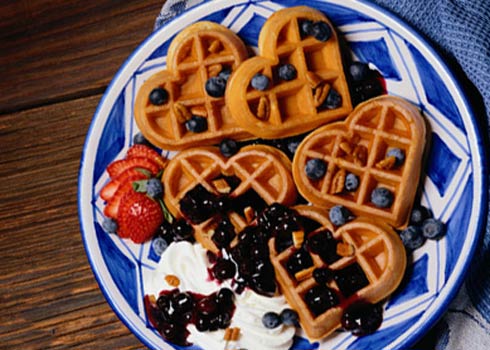 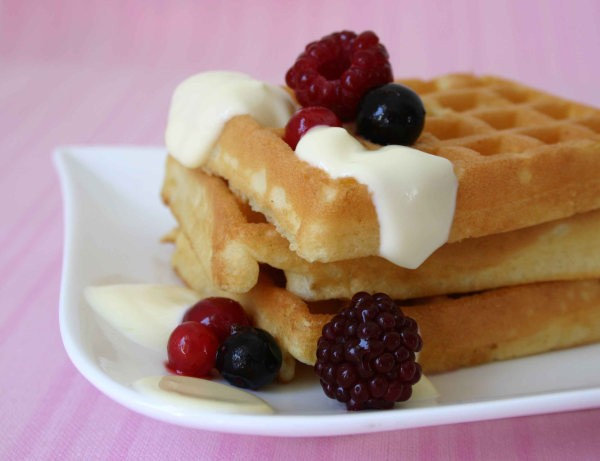 Speculaas
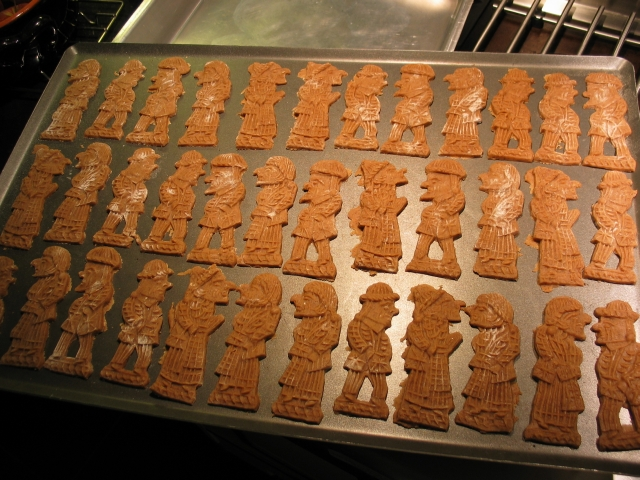 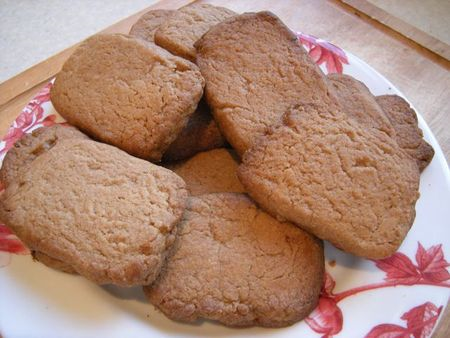 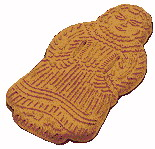 Belgická piva
Stella Artois
Ležák
Obsah alkoholu: 5,2%
Vyrábí pivovary skupiny InBev, včetně českého pivovaru Braník
Značka vznikla roku 1926, kdy se tradiční vánoční pivo podařilo natolik, že bylo pojmenováno Stella (hvězda)
Od roku 2001 se prodává i v Česku
Je mezinárodně nejprodávanějším belgickým pivem
Pivo typu Pils
Leffe Blond
Svrchně kvašené speciální světlé pivo
Klášterní pivo
Obsah alkoholu: 6,6%
Leffe Brown
Tmavá varianta Leffe
Svrchně kvašené speciální tmavé pivo
Obsah alkoholu: 6,5%
K výrobě se používá pražený slad
Lambic
Nejstarší druh piva vyráběný v Belgii
Vzniká spontánním kvašením účinkem kvasinek Brettanomyces
Ponechává se v dubovém dřevě minimálně jeden rok
Obsahuje málo alkoholu
Nejčastěji se sladí nebo jinak ochucuje
Belle Vue Kriek
Ovocné pivo
Vyrábí se vyluhováním čerstvých třešní v pivu Lambic
Karmínový odstín
Obsah alkoholu: 5,2%
Hoegaarden White
Vaří se ve stejnojmenné vesnici již od roku 1445
Přirozeně zakalené, se slámově žlutou barvou
Sladce nakyslá a kořeněná chuť
Obsah alkoholu: 5%
Hoegaarden Forbidden Fruit
Ochucené, svrchně kvašené pivo, dokvašované v lahvi
K výrobě se používají tmavé slady, sušená pomerančová kůra a koriandr
Barva červeného vína
Obsah alkoholu: 8,8%
Duvel
Svrchně kvašené pivo
Obsah alkoholu: 8,5%
Přírodní, nepasterizované pivo
Druhým kvasným procesem a dlouhým zráním prochází v lahvi, což mu dodává zcela ojedinělou chuť
Gulden Draak
Pivo doporučené pro gurmány
Charakteristický buket po čokoládě, kávě a portském víně
Obsah alkoholu: 10,5%
Belgická čokoláda
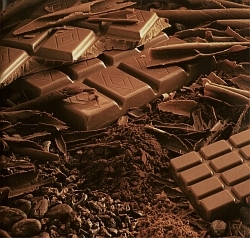 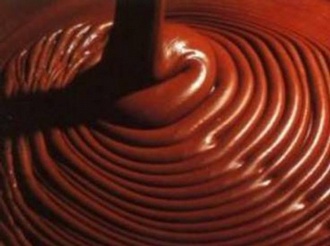 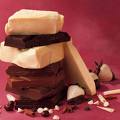 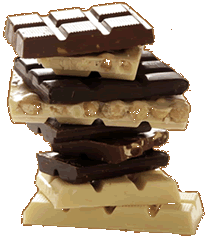 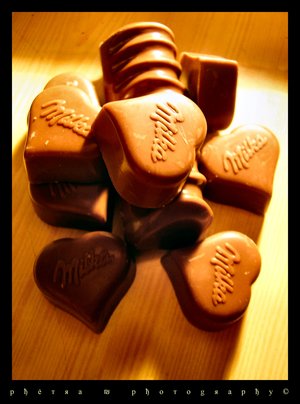 Historie
1500 – 400 let před Kristem
Mayové spojovali s čokoládou řadu rituálů
Přidával se do ní pepř, mandle, med, vanilka, exotické ovoce…
Až v 16. st. přidali Mexičané do kakaové hmoty cukr a tak se stala oblíbenou.
První továrna v Holandsku nese název van Houten.
První čokoládové bonbony až v roce 1913.
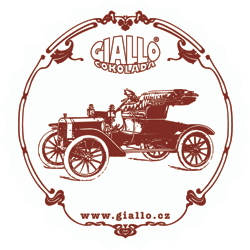 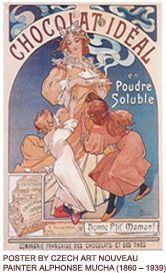 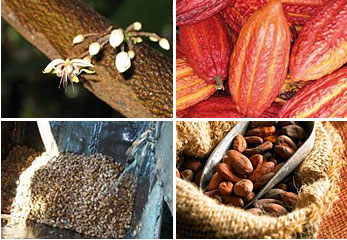 Čokoláda
Vyrábí se z kvašených, pražených a mletých zrnek tropického kakaového stromu Theobroma cacao. Zrna pocházejí z kakaových tobolek – bobů. Tento produkt je definován v mnoha zemích jako kakao. 
Existují tři typy kakaových zrn užívaných v čokoládách. Nejvíce ceněná a vzácná jsou zrna Criollo z mayské oblasti (Mexiko 
a Střední Amerika). Tato zrna jsou méně hořká a aromatičtější než ostatní. Dělá se z nich jen asi 10 % čokolády. 
Kakaová zrna v 80 % čokolády jsou typu Forastero. Jsou levnější. 
Do prodeje přichází čokoláda ponejvíce ve formě tabulek nebo jiných geometrických tvarů, často bývá též tvarována do malých figurek.Často tvoří hlavní složku nebo přísadu v potravinách jako zmrzlina, koláče, keksy, buchty a v  jiných dezertech.
Zrno tropického kakaového stromu Theobroma cacao
Typ
Neslazená čokoláda: čistý čokoládový nápoj, též znám jako hořká nebo čokoláda na vaření. Je to nesmíšená čokoláda: mletá pražená čokoládová zrna bez přísad dávají silnou, hlubokou čokoládovou chuť do všech sladkostí, do kterých jsou přidána. S přidaným cukrem je používaná jako základ vrstvových dortů, koláčků, cukroví, keksů atd. 
Tmavá čokoláda: čokoláda bez mléka jako přísady, někdy zvaná jako prostá čokoláda. 
Couverture: termín používaný pro čokolády obsahující mnoho kakaového másla nejvyšší kvality. Populární druh čokolády Couverture používaný profesionálními cukráři a často prodáván v gurmánských a speciálních potravinových obchodech obsahuje ingredienty: Valrhona, Lindt, Coco Barry a Esprit des Alpes. Tyto čokolády obsahují vysoké procento čokoládového moku (někdy víc než 70 %).
Mléčná čokoláda: čokoláda s přídavkem kondenzovaného nebo sušeného mléka. 
Bílá čokoláda: cukrářský výrobek založený na kakaovém másle bez kakaových složek. 
Ledová čokoláda: druh čokolády, který je nutné před konzumací zchladit alespoň na teplotu cca 5 °C.
Proces výroby1. Válcování stolice je zařízení, jež slouží ke zjemnění chuti čokolády. Čokoládová hmota se na ni lije a roztírá.
2. Konšování: tento pojem znamená chuť čokolády. Když se čokoláda konšuje, přidáváme do ní dochucovací prostředky a emulgátory. Tato celá hmota se míchá, šlehá a provzdušňuje. 
3. Temperace slouží k odolnosti, aby se tuk neodděloval.
4. Chlazení probíhá v chladících skříních, kde čokoláda tuhne. Po ztuhnutí se čokoláda z forem vyklepne a balí.
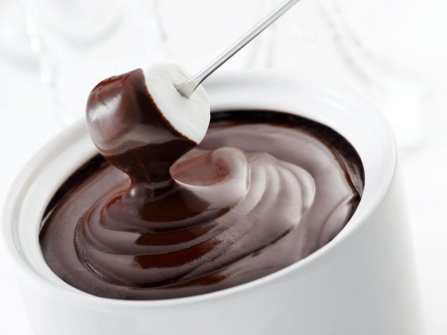 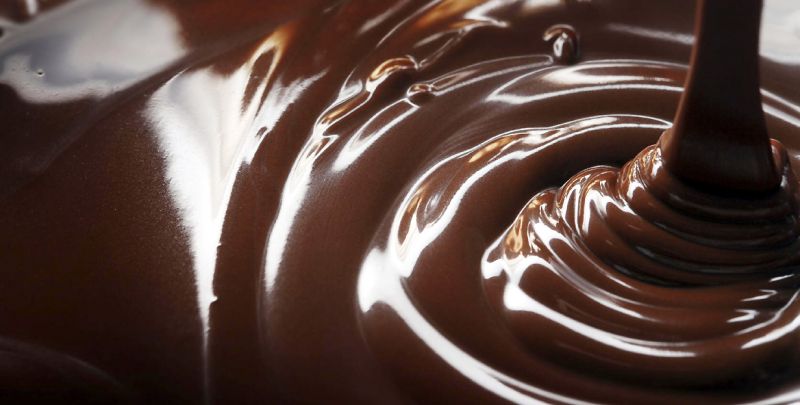 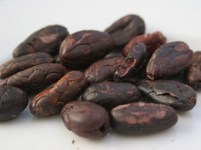 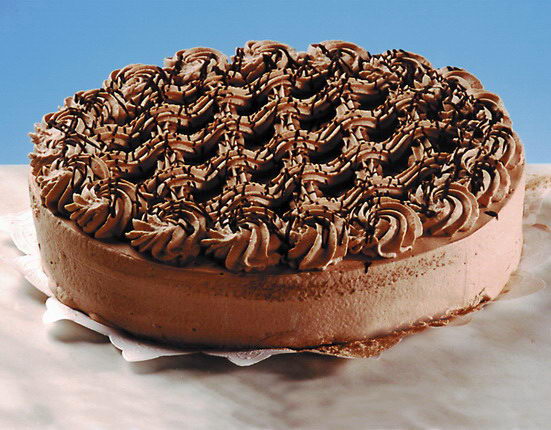 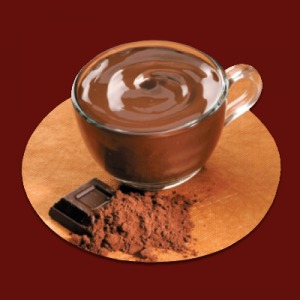 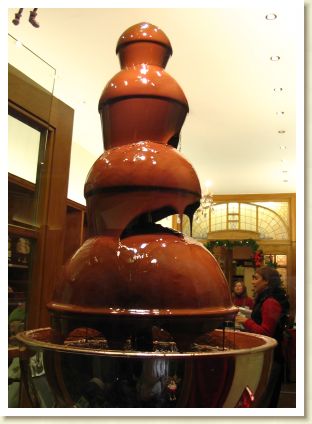 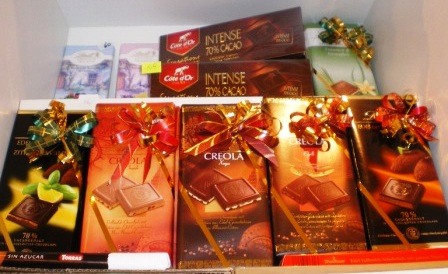 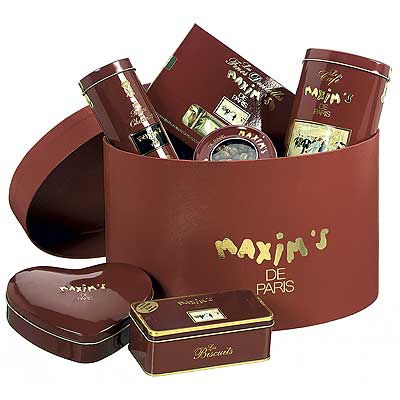 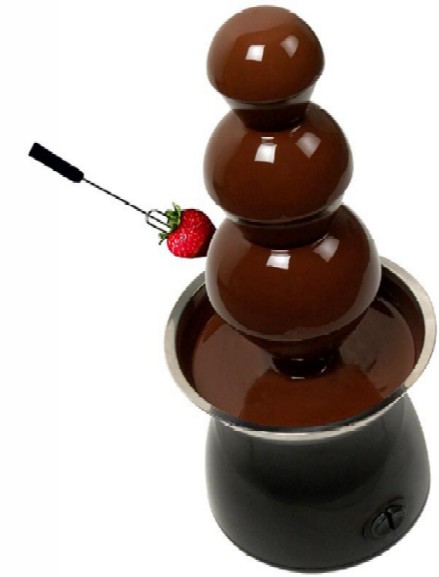 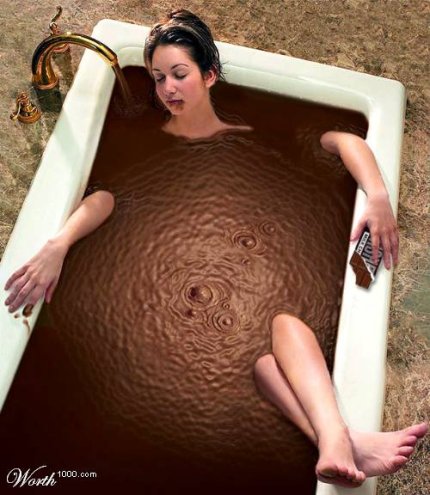 Belgické pralinky
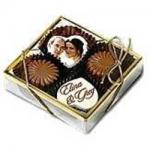 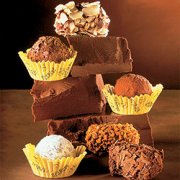 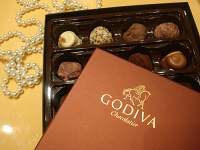 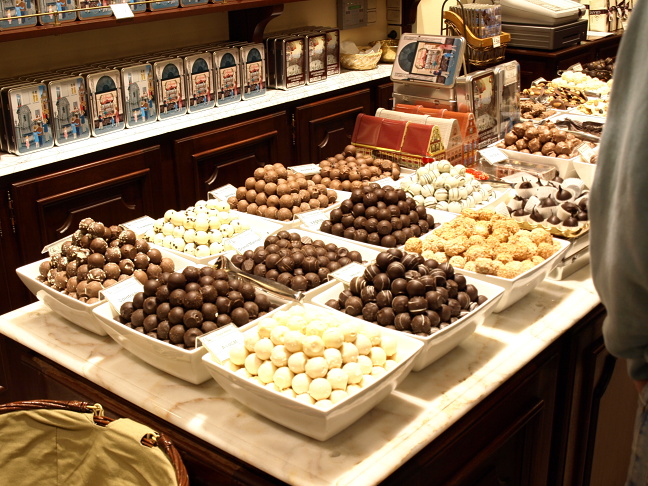 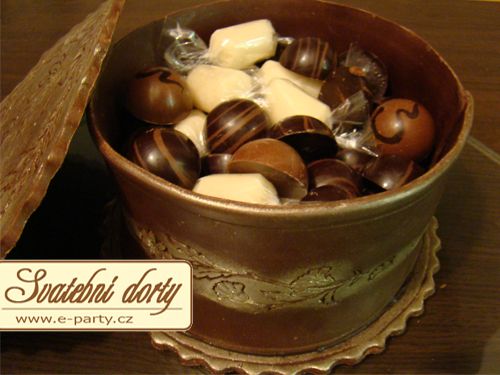 Významné firmy: 

   - Godiva, světově nejproslulejší, velmi jemná čokoláda, zvláštní, výrazná chuť, nepočítatelné množství druhů, patří k nejdražším značkám (tj. jedna pralinka cca 60 Kč, 250gr za cca 300Kč), ale zároveň si můžete být jisti, že kupujete to nejkvalitnější…. 
   - KATHY Chocolaterie ,založena rodinou Verheecke roku 1919 v Bruggách , Pralinky jsou skoro 100let ,díky svojí kvalitě, oceňovány po celém světě. 
   - Neuhaus , Leonidas …, je jich nespočet.

• Obchody s pralinkami mají pro zájem turistů pružnou otevírací dobu. Můžete si koupit třeba jen jednu pralinku nebo si udělat vlastní výběr balíčku.
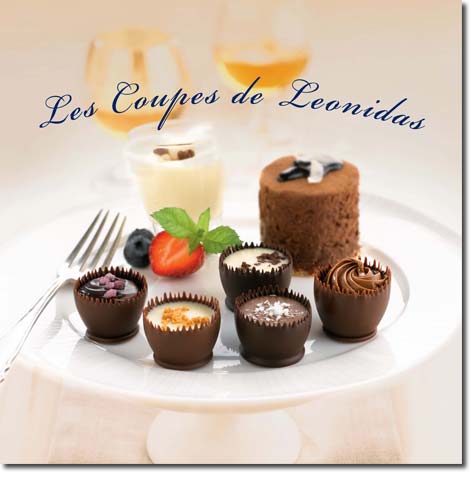 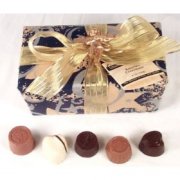 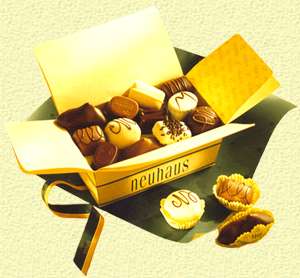 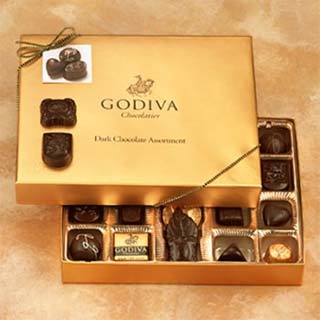 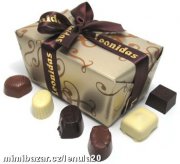 • Vhodné skladování belgických pralinek je při teplotě 15 -18°C a ve  vlhkosti menší než 60%
 
• Nejlepší značky pralinek vytvořili v Belgii Řekové. 

• Termínem pralinky se v Belgii označují jakékoli plněné čokoládové bonbóny. 

• Maršál du Plessis-Praslin dal spolu se svým cukrářem Clémentem  Lassagnem vzniknout této delikatese, jež již čtyři století hýčká chuťové buňky milovníků čokolády po celém světě. 

• Dům pralinek stojí v Montargis.